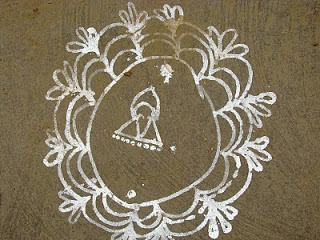 স্বাগতম
মোঃ ইমদাদুল হক
ভাষা শিক্ষক ( বাংলা ) 
নড়াইল টেকনিক্যাল স্কুল ও কলেজ নড়াইল ।
দশম শ্রেণি
বিষয় – বাংলা – ২
প্রবন্ধ নিরীহ বাঙালি
লেখক 
বেগম রোকেয়া সাখাওয়াত হোসেন 
( ১৮৮০-১৯৩২)
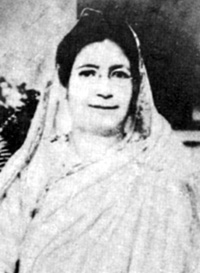 বেগম রোকেয়া সাখাওয়াত হোসেন
প্রবন্ধ পাঠ
শিখন ফল
১। বাঙালি পুরুষগণের অলসপ্রিয়তা ,শারীরিক পরিশ্রমে অনীহা , বাগাড়ম্বর আচরণ এবং 
নারীদের অহেতুক রূপচর্চা এবং নিজেদের দুর্বল প্রমাণ করার চেষ্টা কে 
 লেখক  অবনতির কারন বলে 
চিহ্নিত করেছেন ।
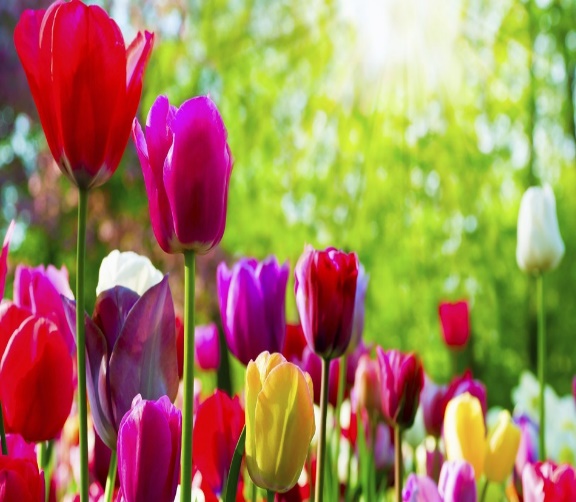 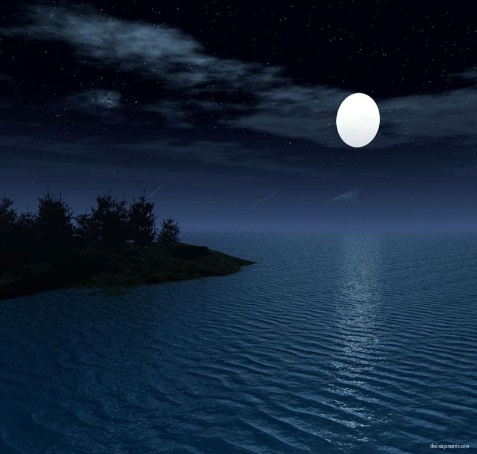 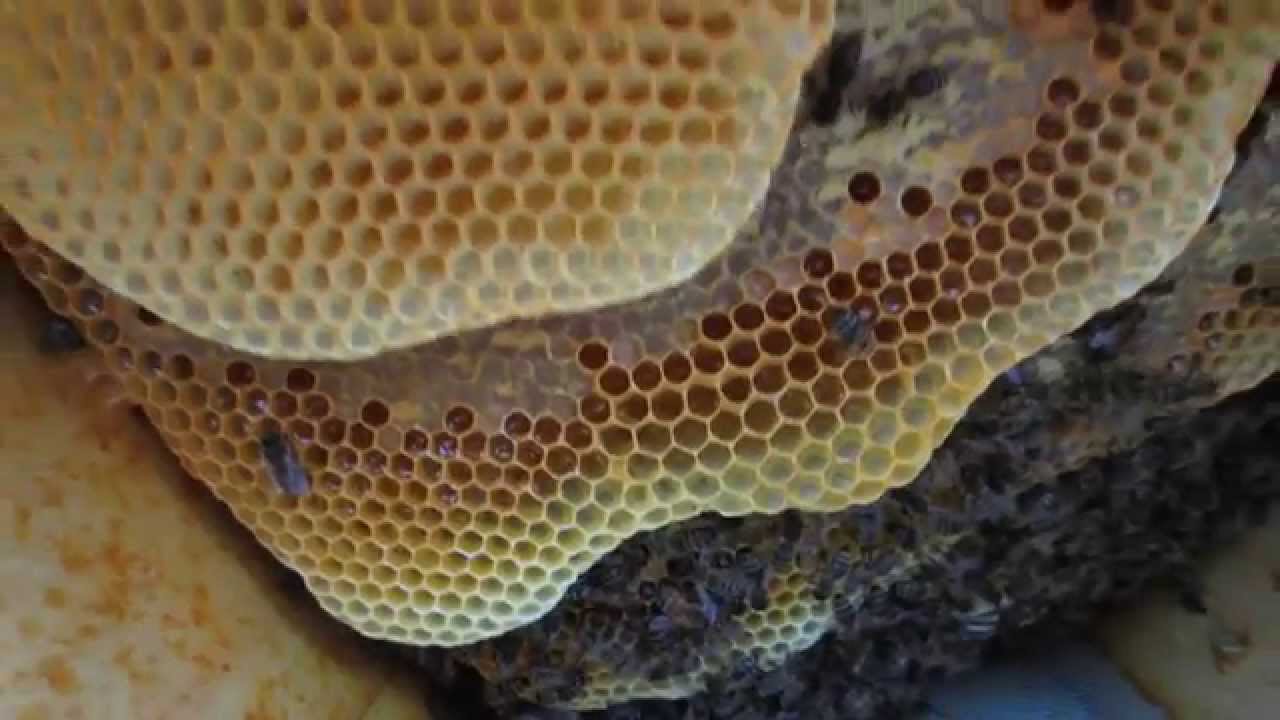 চন্দ্রের চন্দ্রিকা
কুসুমের সৌকুমার্য
মধুর মাধুরী
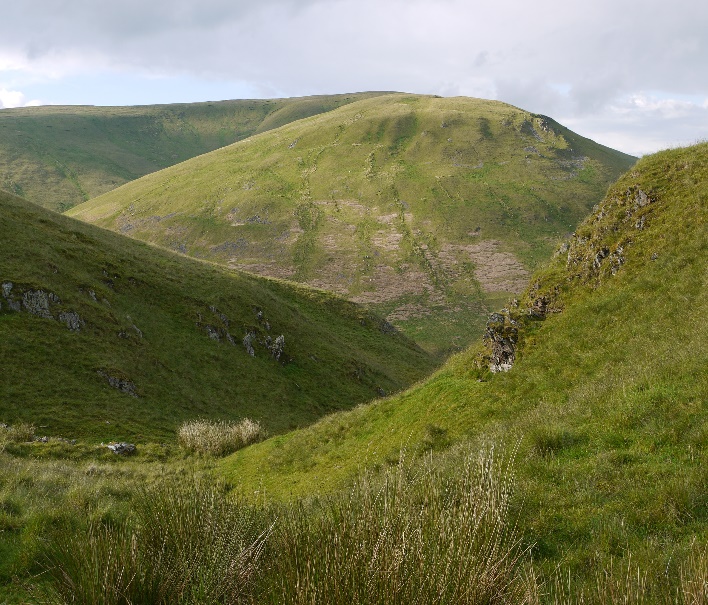 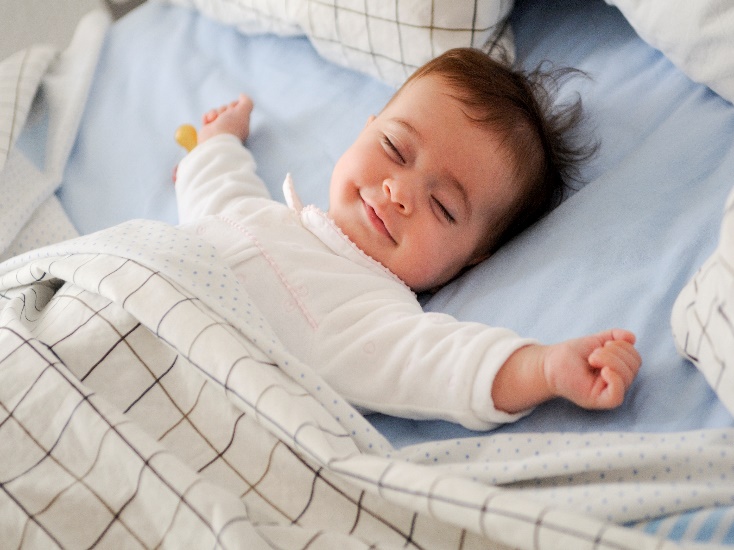 সুপ্তির নীরবতা
ভূধরের অচলতা
বাঙালির কিছু বিশেষত্ব লেখক ব্যাঙ্গাত্বক ভাবে প্রকাশ করেছেন ।
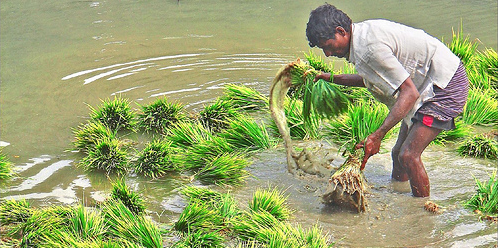 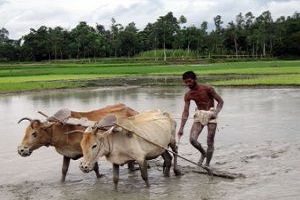 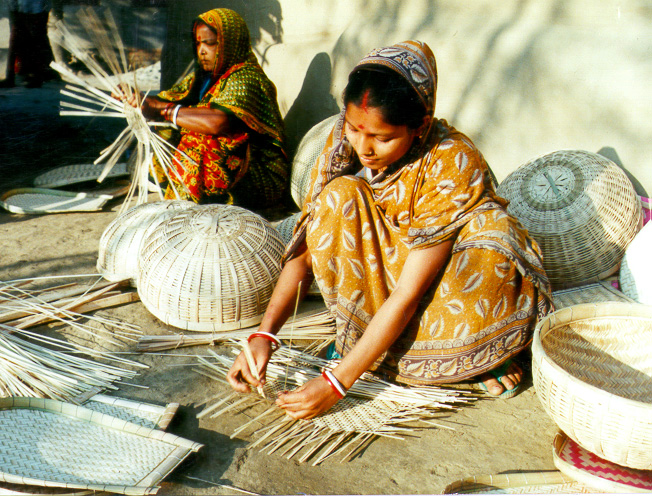 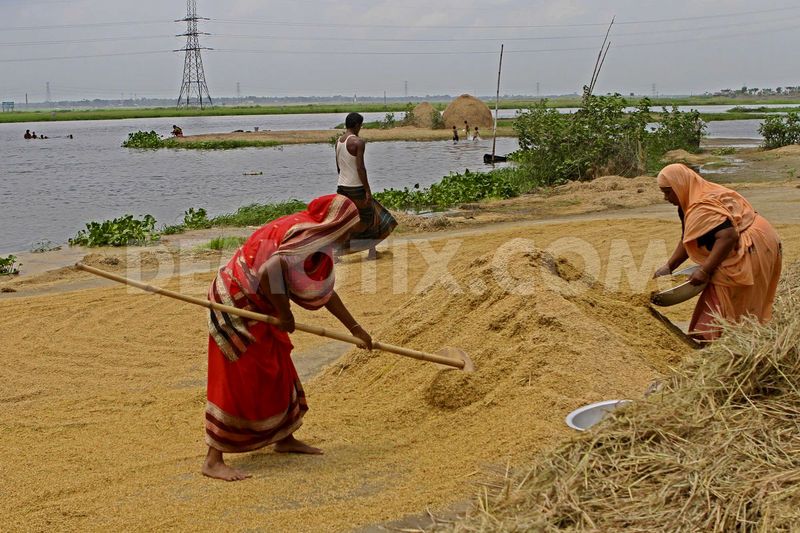 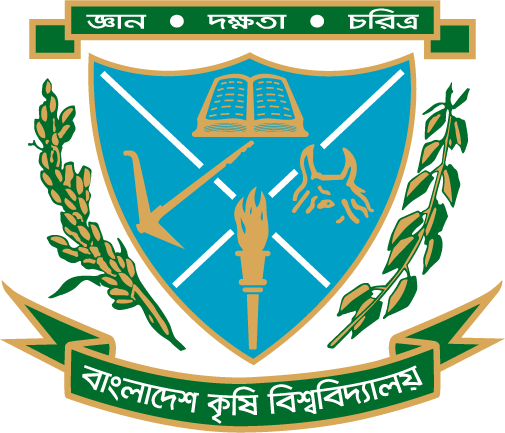 কৃষিকার্যে পারদর্শিতা প্রদর্শন করা অপেক্ষা
 কেবল এম আর এ সি পাশ করা সহজ
এই উক্তি দ্বারা কি বুঝানো হয়েছে ?
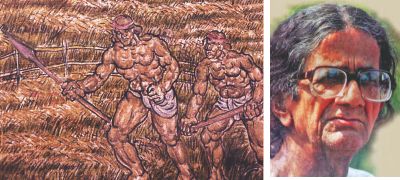 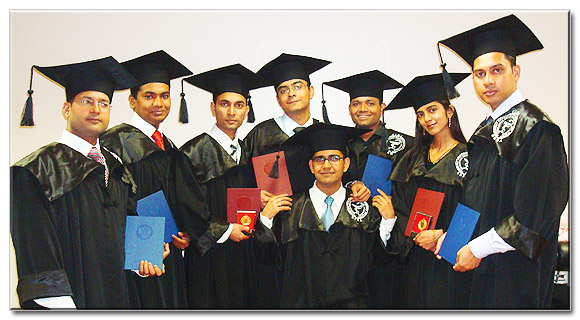 শিল্প কর্মে পারদর্শী হওয়া অপেক্ষা
 সার্টিফিকেট অর্জন করা সহজ
উপরের উক্তি দ্বারা কি বুঝানো হয়েছে ?
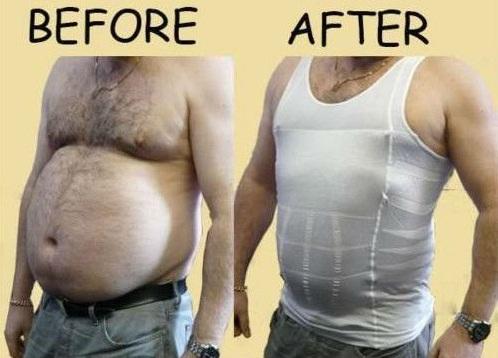 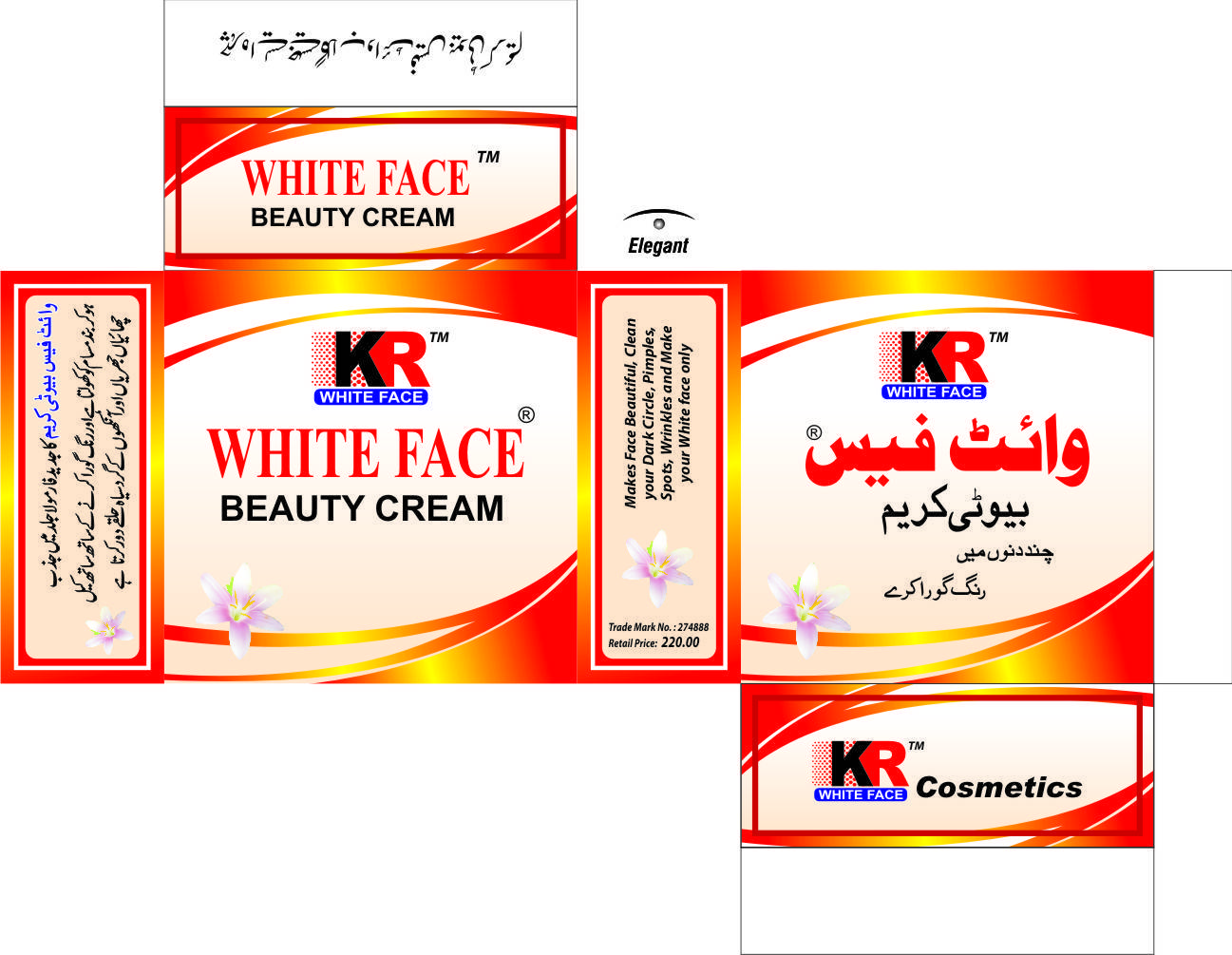 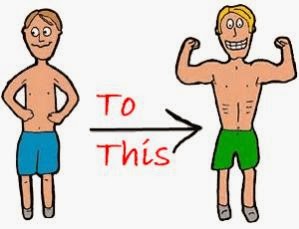 উপরের ছবি --- বাঙালির  অল্প পরিশ্রমে অপ্রয়োজনীয় ও নকল দ্রব্য উৎপাদন করে ধনী হওয়ার উপায় , যা বাঙালি গ্রহণ করেছে । 
নীচের ছবি --- পরিশ্রম করে প্রয়োজনীয় দ্রব্য উৎপাদনের মাধ্যমে ধনী হওয়ার উপায় ,যা  বাঙালি বর্জন করেছে ।
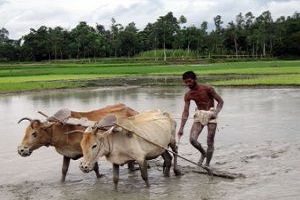 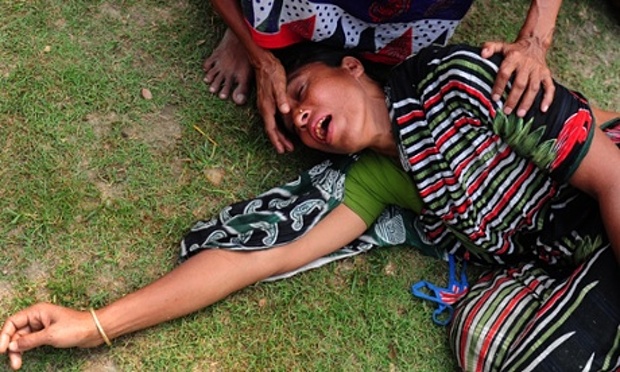 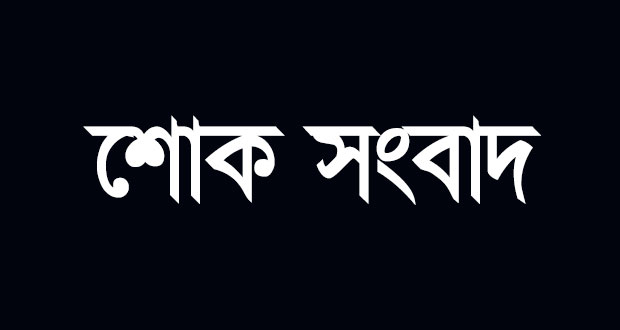 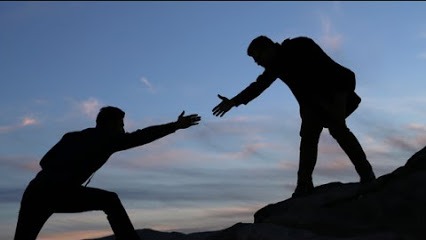 চিত্র সমূহ কোন সহজ কাজের সাথে সম্পর্ক যুক্ত?
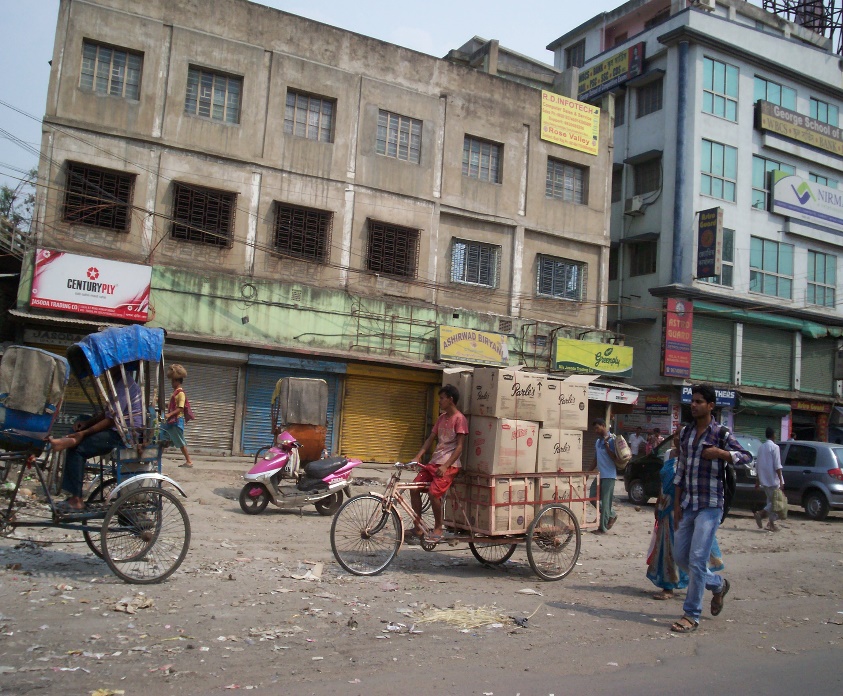 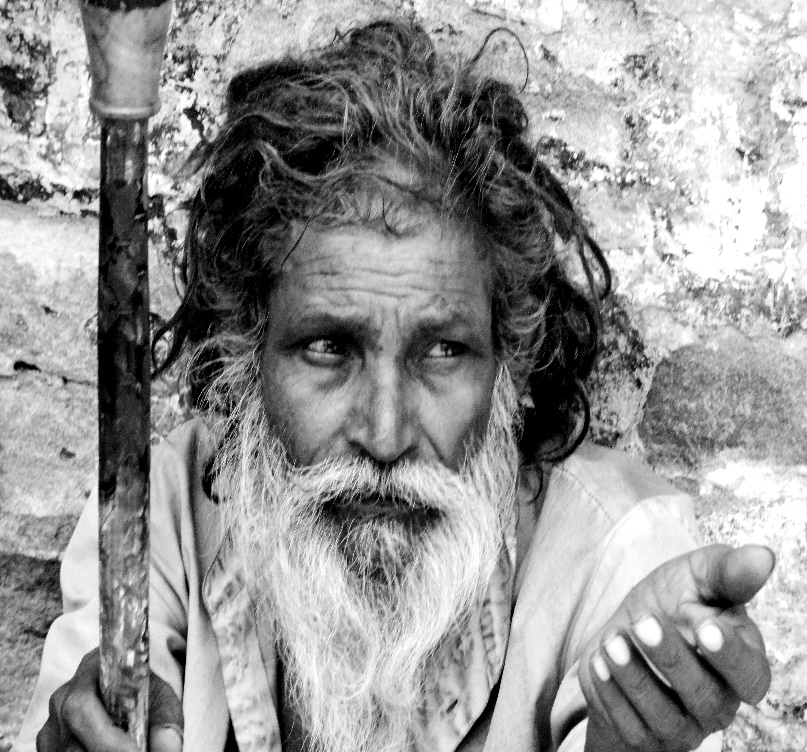 চিত্র সমূহ কোন সহজ কাজের সাথে সম্পর্ক যুক্ত ?
আমাদের অন্যতম ব্যবসায় – পাশ ব্যবসায়। ------ লেখকের এই উক্তিতে আমাদের শিক্ষার মর্যাদা বৃদ্ধি পেয়েছে না অপমান হয়েছে যুক্তি দ্বারা বর্ণনা কর ।
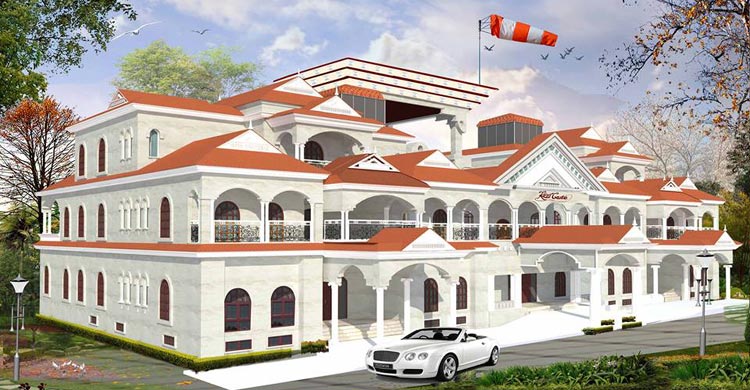 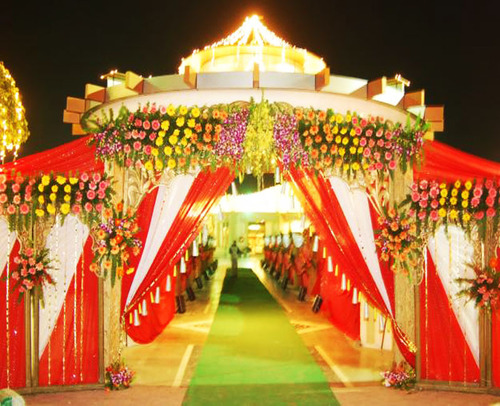 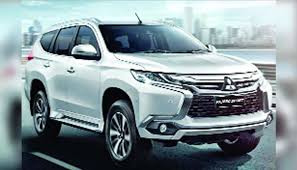 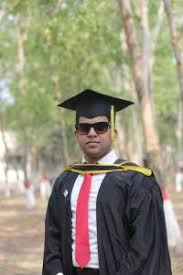 বাঙালির কিছু সহজ কাজ
১ আমরা ইহাকে ( বাণিজ্য ) সহজ ও সল্পায়াসসাধ্য করিয়া লইয়াছি । 
২। তাই ভাবিয়া দেখিয়াছি , সশরীরে পরিশ্রম করিয়া মুদ্রালাভ করা অপেক্ষা Old Fool শ্বশুরের যথা সর্বস্ব লুণ্ঠন করা সহজ । 
৩। কর্কশ উর্বর ভূমি কর্ষণ করিয়া ধান্য উৎপাদন করা অপেক্ষা মুখস্থ বিদ্যার জোরে অর্থ উৎপাদন করা সহজ । 
৪। রৌদ্রের সময় ছত্র হস্তে কৃষিক্ষেত্র পরিদর্শনের জন্য জ্ঞানচর্চা অপেক্ষা টানাপাখার তলে আরাম কেদারায় বসিয়া 
দুর্ভিক্ষ সমাচার  (Famine Report ) পাঠ করা সহজ  । 
৫ । লেখকের দৃষ্টিতে আমরা আরও ৮ টি সহজ কাজ করি --------
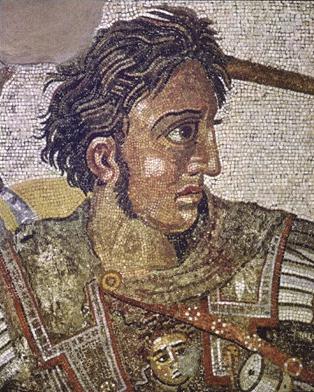 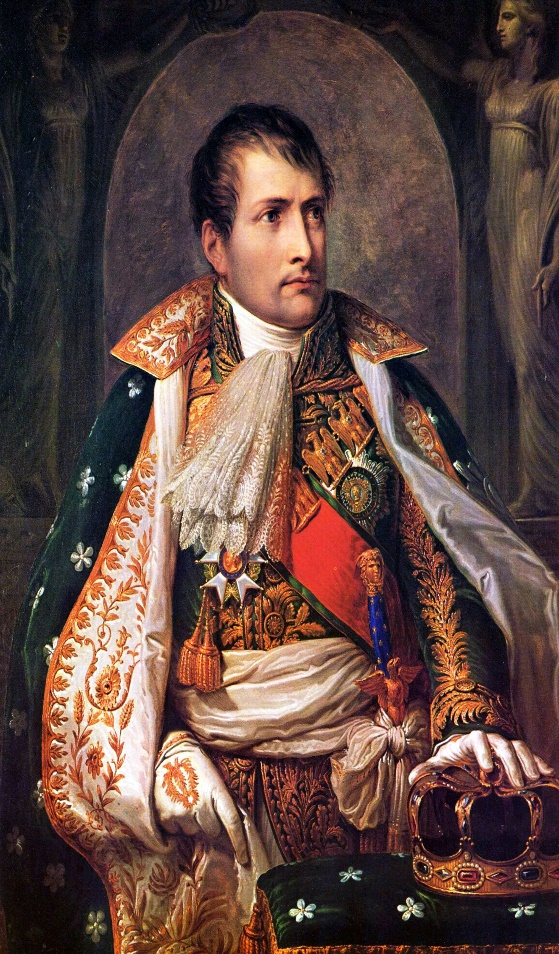 উপরের চিত্র গুলি নিরীহ বাঙালি প্রবন্ধের কোন কোন বক্তব্যের সাথে সামঞ্জস্য পূর্ণ ?
শ্রেণির কাজ
১ আর আত্মপ্রশংসা কত করিব ? ---- ‘নিরীহ বাঙালি’ প্রবন্ধ অবলম্বনে উক্তিটি ব্যাখ্যা 
কর । 
২। কাকে এবংকেন ত্রিবিধ দণ্ড দেয়ার কথা বলা হয়েছে ?
বাড়ির কাজ
আমাদের কাব্যে বীররস অপেক্ষা করুণ রস বেশি ----- উদাহরণ সহ উক্তিটির সত্যতা প্রমাণ কর ।
ধন্যবাদ